英文科 共備討論
107課綱：彈性課程
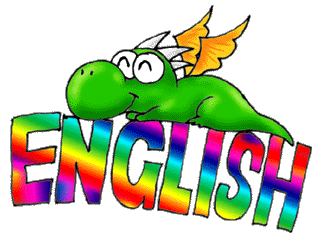 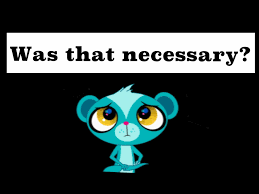 Fact & Number
107 課綱 =＞ 3節課 
3（節課）× 9（班）× 3（年級）= 81
81÷8 = 10.125 =＞ 鐘點不足 
導師輪替跑不動
導師需開社團課/ 本位課
若減班，有超額危機
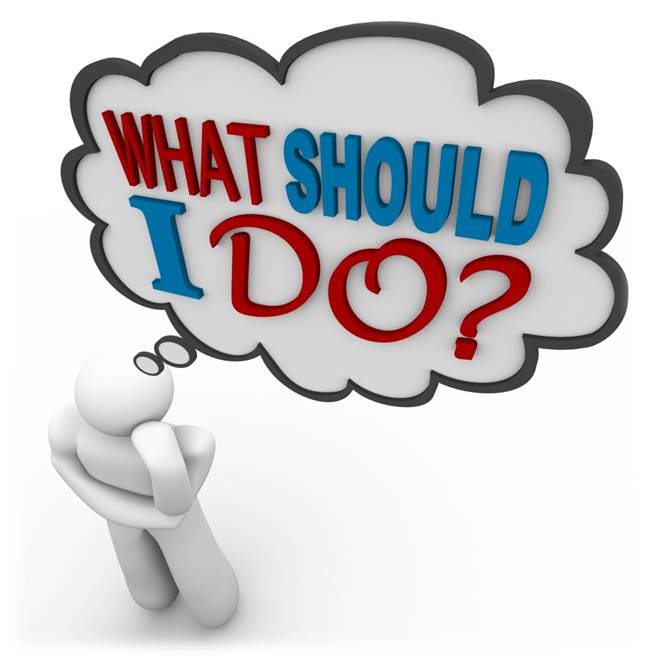 Option One：Wait & See
It is possible ….
開社團課
開本位課
沒有專任空間
行政抓交替
Option Two: Let’s do it.
輔導團建議
跨科課程
=＞鐘點難算
議題融入
=＞可行，但易重複
專題研究
=＞屁孩最好會
我們都忘了亮點計畫
Look at the bright side
亮點計畫要做成果展
亮點計畫使用UBD
不壓縮英文課時數
主題式課程符合要求
一魚多吃
兩班三組
可解決鐘點不足問題
可以順便補救教學
行政排課不易